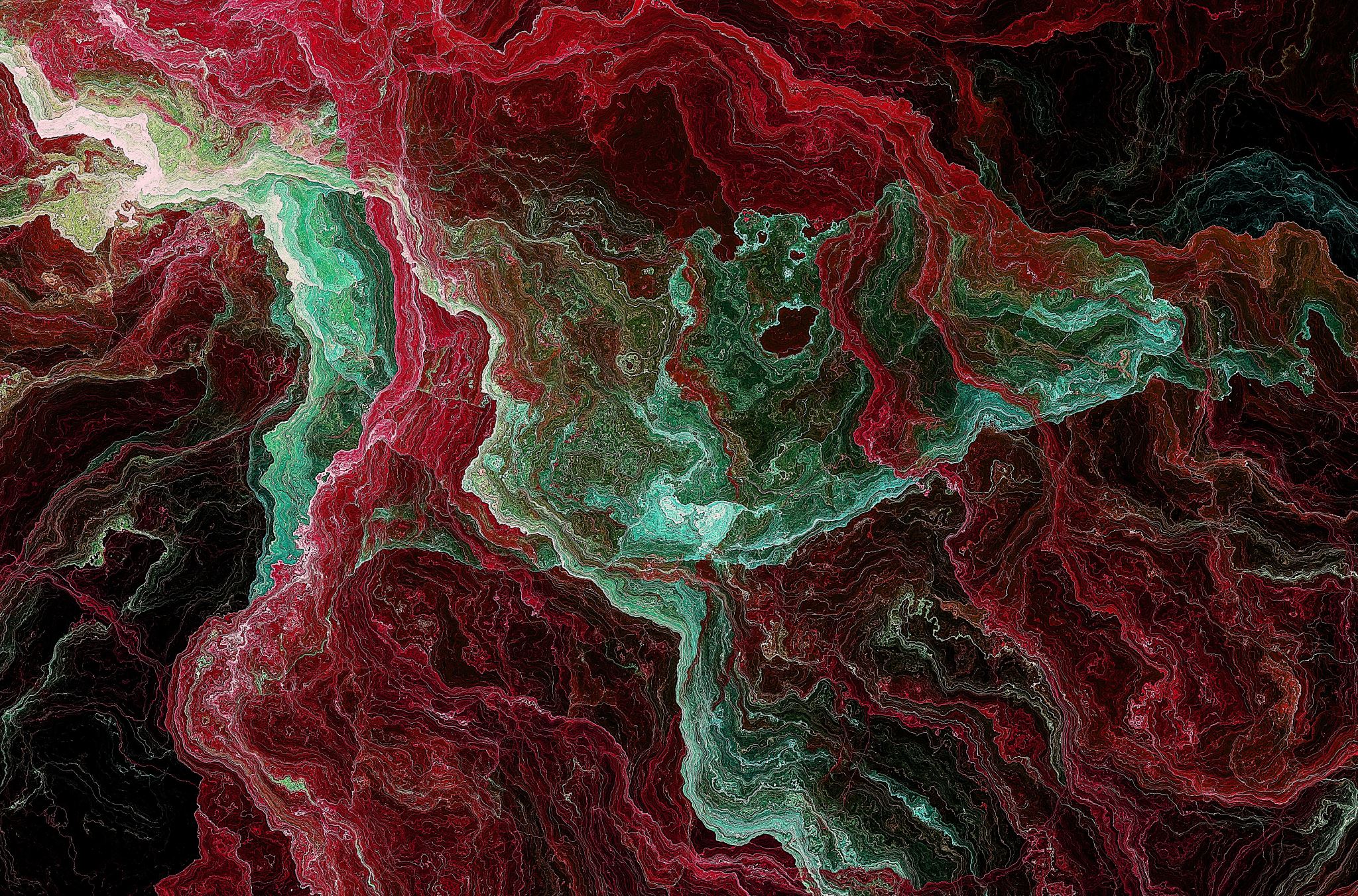 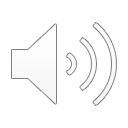 Infecciones respiratorias bajas virales
Mecanismo de transmisión; a través de las secreciones respiratorias que se eliminan en la forma de partículas grandes 5um que se depositan en la mano o en el ambiente - en utensilios(delantales, juguetes) o pequeñas <5um que conforman aerosoles que quedan suspendidas en el ambiente
Un estornudo  o una tos expelen secreciones  a 65km/h y a una distancia de 9 m
En algunos virus el contacto con manos o utensilios contaminados es el principal mecanismo de transmisión (rinovirus, VRS, coronavirus)
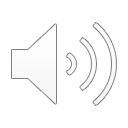 Infecciones respiratorias virales
Prácticamente todos los virus están adaptados para multiplicarse en el tracto respiratorio
Luego de la replicación en la mucosa respiratoria puede seguir diferentes rutas patogénicas
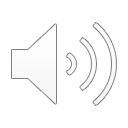 Patogenia
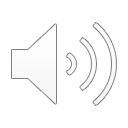 Patogenia
Las células de la mucosa, en particular las ciliadas productoras de moco entran en apoptosis y de descaman.
Se produce una interferencia  con el mecanismo de limpieza de las vías respiratorias
Las células epiteliales alveolares entran en necrosis o apoptosis por la infección viral
Debido al importante papel de tales células en el mantenimiento del fluido alveolar, la pérdida de la integridad por la lesión juega un importante papel en el daño de la arquitectura pulmonar
Patología por una exagerada respuesta inmune
Coinfección bacteriana por S pneumoniae, H influenzae y S aureus
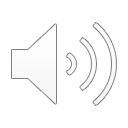 La muerte ocurre por
descompensación en enfermos cardiovasculares
neumonitis viral
neumonía bacteriana
Sindrome de dificultad respiratoria aguda
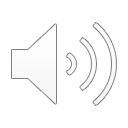 Paramixoviridae: Virus parainfluenza 1, 2 y 3; virus respiratorio sincicial
Orthomixoviridae: Influenza A, B y C
Picornaviridae: Rinovirus
Parvoviridae: Bocavirus
Infección aguda limitada a la mucosa respiratoria
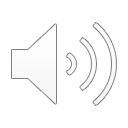 Virus con un período de incubación de pocos días (2 a 4)
Pueden diseminarse por el tracto respiratorio avanzando por la mucosa
Producen similares síndromes
Pueden producir enfermedad por la respuesta inmune
El diagnóstico en términos generales se realiza por métodos directos
La respuesta inmune  sistémica no es importante y pueden ocurrir reinfecciones (VRS)
Infección aguda limitada a la mucosa respiratoria
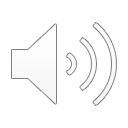 Infección aguda y diseminación sistémica
Paramixoviridae: Sarampión, parotiditis
Coronaviridae: SARS-CoV-2
Togaviridae: Rubéola
Arenaviridae: Virus Junín
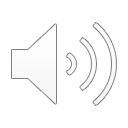 Infección aguda y diseminación sistémica
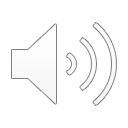